المحاضرة الثامنة في المذاهب الادبية
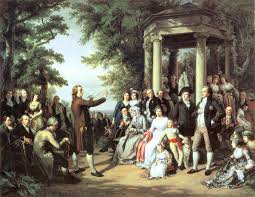 المسرح الكلاسيكي
د. إسراء حسين جابر
المسرح الكلاسيكي
سار الكلاسيكيون في كتابتهم للمسرح على غرار اسلافهم ، فقد نظموه شعرا، وقسموه على نوعين رئيسين ، هما التراجيديا والكوميديا .
   التراجيديا مسرحية جادة تهدف الى اثارة الرعب والشفقة عن طريق   المآسي  التي تلحق بالشخصيات العظيمة المستنبطة من التاريخ 
اما الكوميديا ، فهي مسرحية هزلية ، تتخذ من الضحك سبيلا الى التسلية وتهدف الى تصوير العيوب الاجتماعية والخلقية وتعمل على اصلاحها ، وتسف في لغتها ، وتؤخذ شخصياتها من الطبقات الدنيا للمجتمع.
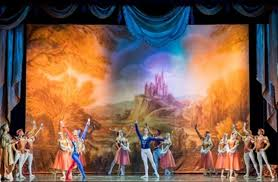 المسرح الكلاسيكي
اكد الكلاسيكيون في المسرح على الوحدات الثلاث التي تقضي بان لا تتجاوز احداث المسرحية اكثر من اربع وعشرين ساعة زمنية ، وان تجري في مكان واحد وتدور احداثها حول موضوع رئيس واحد ، فكل من (كورني) في فرنسا و(درايدن) في انكلترا قد زاد كل منهما الوحدة الزمنية لتكون تلاثين ساعة .وهذا ما اوقعهم في تناقضات 
ميل المسرح الكلاسيكي الى الدقة في تصوير الشخصيات والمتانة في التركيب الدرامي، لقد كانت الخبرة النفسية اساسا للإنتاج الكلاسيكي وهي تقوم على الملاحظة الدقيقة في تصوير ابطال المسرحية ، الى جانب ميلهم الى التركيب القوي في بناء المسرح ، فلا تتخلله اي تفاصيل تخل بتناسقه .
المسرح الكلاسيكي
اما لغة المسرحية الكلاسيكية  فقد وضعوا لاختيارها القواعد الاساسية وألزموا كاتبها بعدم الحيد عنها ، وحددوا كل من التراجيديا والكوميديا لغتها الخاصة بها ، وقد خرج موليير عن هذ الشرط حين وظف في مسرحياته اللغة الشعبية حين ادرك ما فيها من ثروات.
أحلّ الكلاسيكيون الحب وأهواء النفس محل القضاء والقدر عند اليونانيين ، كمحور تدور حوله احداث المسرحية ، وقد اضفى هذا على الكلاسيكية الجديدة طابعا عالميا.
المسرح الكلاسيكي
اشتق الكلاسيكيون موضوعاتهم من المسرح القديم او من بطون التاريخ ، وتوجهوا به وجهة نفسية او سيكولوجية او اجتماعية توائم الآداب الحديثة في القرن السابع عشر .
امتاز الادب الكلاسيكي بالاعتدال وتناولوا الحقائق وقد نشأ عن ذلك ان الادب الكلاسيكي قد اصبح ادبا موضوعيا يعتمد المسرح بالدرجة الاولى اساسا للتعبير .
بالغ الكلاسيكيون في تجويد الصياغة ، وعنوا عناية خاصة بالاسلوب الذي اخضعوا الى قواعد لغوية صارمة 
تحدد جمهورهم بالطبقة الارستقراطية باعد بينهم وبين الطبقات الشعبية
سبب انهيار تقسيم المسرح
س/ ما هو سبب انهيار تقسيم المسرح (تراجيدي وكوميدي) في القرن الثامن عشر؟
ج/ 1- ارتباط الفلسفة بالأدب ارتباطا شديدا
    2- تطور الوعي الاجتماعي بظهور الطبقة البرجوازية على مسرح الحياة 
    3- ضيق الكتاب بقهر القواعد للعنصر الابداعي ، الذي بدأ يتمرد على التبعية للقدماء، فظهرت (الدراما الدامعة ) و (الدراما البرجوازية)
الدراما الدامعة والبرجوازية
س/ ما المقصود بالدراما الدامعة ؟
ج/ هي الدراما التي تضعف فيها عناصر الفزع ، وتقل فيها الفواجع وتكتفي بإثارة الحزن الخفيف بعيدا عن الانتحاب.
س/ ما المقصود بالدراما البرجوازية .
ج/ هي الدراما التي تستنبط موضوعاتها وشخصياتها من مشاكل الطبقة الوسطى ، وهذا النوع من الدراما جديد على فن المسرح لانه لا يبحث في المشاكل الانسانية العامة ، بل يقتصر على بحث المشاكل الانسانية من حيث صلتها بالطبقة المتوسطة فحسب.
الملحمة الكلاسيكية
اعطى الكلاسيكيون قيمة كبيرة للملحمة من بين الاجناس الشعرية ، ووضعوا لها مجموعة من الشروط :
تجسيدها للعظمة الحربية 
ان يكون موضوعها شعيرا وكذلك الاشخاص 
يمكن إدخال الحب في سياق الحوادث على ان يكون حبا ساميا
ينبغي ان يكون الابطال كاملين وان تكون نقائصهم بطولية 
ان تكون موضوعاتها من التاريخ لاسيما القديم 
اوجبوا ان يكون العمل نظريا في بلدان شاسعة البعد عاداتها غريبة 
مادتها بسيطة تستمد غناها من خيال الكاتب لا من ثمرة الحوادث الهامة 
* لم تصل  الملحمة لدى الكلاسيكيين الجدد الى المستوى الفني لملحمتي  هوميروس وترجيل .
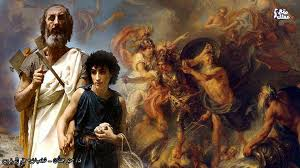 شعر الطبيعة
شعر الطبيعة لدى الكلاسيكيين:
يأتي شعر الطبيعة بعد الشعر الملحمي ، وقد خلفه الكلاسيكيون الجدد عن اسلافهم الاغريق واللاتين ، وتتميز في هذا الشعر ، القصيدة الرعوية ، التي عنيت بتصوير حياة الريف ، وقد قلت العناية بها في القرن الثامن عشر .
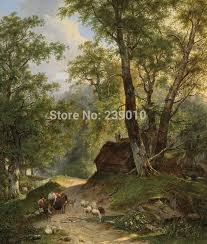